Организация работы с детьми с ОВЗ с учетом требований ФГОС.
Варламова О. В. 
учитель математики 
ГБОУ СОШ «ЦО»
 пос. Варламово
В соответствии с российским законодательством каждый ребенок, не зависимо от региона проживания, состояния здоровья (тяжести нарушения психического развития), способности к освоению образовательных программ  имеет право на качественное образование, соответствующее его потребностям и возможностям.
    Детям с ограниченными возможностями здоровья их временные (или постоянные) отклонения в физическом и (или) психическом развитии препятствуют освоению образовательных программ, поэтому эта категория обучающихся нуждается в создании специальных условий обучения и воспитания.
Категории детей с ОВЗ
дети с нарушениями зрения 
дети с нарушениями слуха 
дети с тяжелыми нарушениями речи (ТНР)
 дети с нарушениями опорно-двигательного аппарата (НОДА) 
дети с задержкой психического развития (ЗПР) 
дети с нарушением интеллекта (У/О) 
дети с расстройствами аутистического спектра (РАС) 7
ФГОС для детей с ОВЗ
Приказ Министерства образования и науки Российской Федерации от 19.12.2014 № 1598 «Об утверждении федерального государственного образовательного стандарта начального общего образования обучающихся с ограниченными возможностями здоровья»
Доступ к образованию для обучающихся с инвалидностью и ОВЗ, закрепленный в Федеральном государственном образовательном стандарте (ФГОС), обеспечивается созданием в образовательных организациях специальных условий обучения, учитывающих особые образовательные потребности и индивидуальные возможности таких обучающихся.
Инновационность ФГОС
Базирование на инклюзивной «философии» образовательной политики,
 снятие «постулата необучаемости» по отношению к детям с ОВЗ. 
Нововведения ФГОС закреплены вариативные возможности обучения для всех категорий детей с ОВЗ, включая инклюзивное образование; 
В содержании образования выделены два взаимодополняющих компонента – академический и «жизненной компетенции»; 
Определены 4 варианта образовательных программ.
Предмет стандартизации
В структуре содержания образования для каждого уровня условно выделяются и рассматриваются два взаимосвязанных и взаимодействующих компонента: «академический» и «жизненной компетенции». Их соотношение специфично для каждого уровня образования.
 I уровень, цензовый, в целом соответствует уровню образования здоровых сверстников к моменту завершения школьного образования, предполагая при этом и удовлетворение особых образовательных потребностей детей с ОВЗ, как в академическом компоненте, так и в области жизненной компетенции ребенка.
 II уровень школьного образования - нецензовый, он изменен в сравнении с уровнем образования здоровых сверстников за счет значительного редуцирования его «академического» компонента и специфического расширения области развития жизненной компетенции ребенка;
Варианты образовательных программ на основе ФГОС с ОВЗ
Вариант образовательной программы (А)
Вариант образовательной программы (В)
Вариант образовательной программы (С)
Вариант образовательной программы (Д)
Программы для учащихся VIII вида
Разработка подобных программ относится к компетенции образовательной организации и может регламентироваться соответствующим локальным актом. 
Общие требования изложены в ФГОС для обучающихся с ОВЗ (приказы от 14.12.2014 №1598, от 19.12.2014 № 1599, Требования к условиям реализации основной образовательной программы на основе ФГОС для детей с ОВЗ), а также в
 Комментарии Минобрнауки РФ к ФГОС ООО ( письмо от 07 августа 2015 года № 08-1228).
Учебник математики  и КИМ для  учащихся VIII вида
И.В. Барякина Е.С. Будникова Е.А. Екжанова Н.Д. Копылова Л.М. Лапшина В.А. Левченко Е.Г. Пашнина Т.А. Полуянова Е.В. РезниковМ.Б. Хабибулина Ю.Н. Юмадилова 

Контрольно-диагностический инструментарий по русскому языку, чтению и математике для учащихся специальной коррекционной школы (к программам С(К)ОУ VIII вида).
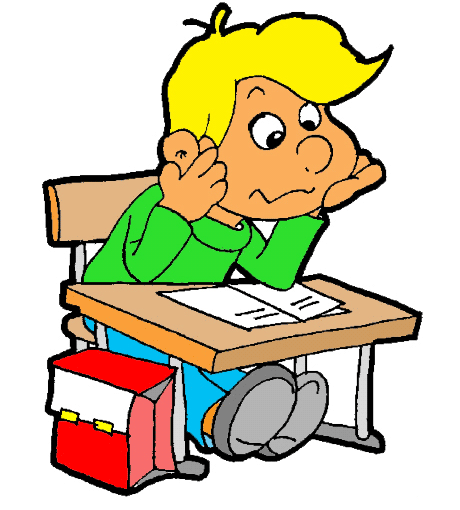 Программы для учащихся VII вида
Для учащихся VII вида это адаптированные основные образовательные программы и адаптированные рабочие программы.
ФГОС является единым для каждой категории обучающихся с ОВЗ и, вместе с тем, предусматривает возможность создания дифференцированных образовательных программ с учетом особых образовательных потребностей обучающихся с ОВЗ. 
Концепция ФГОС предполагает разработку четырех вариантов образовательных программ, в которых формулируются требования к содержанию образования, условиям реализации образовательной программы и результатам ее освоения с учетом степени выраженности нарушений в развитии.
Системно – деятельностный подход
В основе стандарта нового поколения лежит системно-деятельностный подход, основным результатом применения которого является развитие личности ребенка на основе УУД.
 В основе системно – деятельностного подхода лежит теория поэтапного формирования умственных действий, состоящий из трёх этапов:
1.	Составление или знакомство с алгоритмом действий;
2.	Отработка действия по алгоритму;
3.	Умственное действие сформировано – убираем алгоритм и работаем самостоятельно.
УМК  А. Г. Мордковича
В учебнике А. Г. Мордковича  уже есть составленные алгоритмы работы, которыми ученики пользуются. 
Для решения геометрических задач мы составляем алгоритмы  совместно с учащимися. Так появляются «нужные словосочетания» или «главные слова».
Формирование УУД
Формирование и развитие универсальных учебных действий тесно связано с достаточным уровнем психо-физиологического развития ребенка. Готовность к обучению подразумевает сформированность:
- знаний и представлений об окружающем мире;
- умственных операций, действий и навыков;
- речевого развития, предполагающего владение словарем, грамматическим строем речи, связным высказыванием и пр.;
- познавательной активности, проявляющейся в интересах и мотивации;
- регуляции поведения.
У детей с ОВЗ все это сформировано в разной степени и, как правило, с дефицитом. Поэтому на первый план выходят коррекционно-развивающие подходы и технологии в обучении.
Коррекция развития
Для коррекции  знаний применяю карточки и Контрольно – измерительные материалы по предметам для детей с ограниченными возможностями здоровья.
Развитие речи.
Одной из важных задач на уроках является развитие речи детей, т.к. у детей с нарушением интеллекта очень бедный словарный запас и множественные дефекты речи. На уроках дети работают в соответствии со своими возможностями, обязательно участвуют в диалоге
Я убеждена, что в наших силах расширить возможности ребенка с помощью следующих видов деятельности:
- групповая работа на уроке;
- работа у доски под руководством учителя;
- индивидуальная работа (5мин на каждом уроке).
- используем более медленный темп обучения, многократное возвращение к изученному материалу;
- разделяем деятельность на отдельные составные части, элементы, операции, позволяющее осмысливать их во внутреннем отношении друг к другу;
- используем упражнения, направленные на развитие внимания, памяти, восприятия.
Внеурочная деятельность.
На внеурочных занятиях создаем условия для развития сохранных функций; 
формируем положительную мотивацию к обучению; 
повышаем уровень общего развития, 
восполняем пробелы предшествующего развития и обучения; 
корректируем отклонения в развитии познавательной и эмоционально-личностной сфере; 
формируем механизмы волевой регуляции в процессе осуществления заданной деятельности; 
воспитываем умения общаться, развиваем коммуникативные навыки.
Принципы коррекционной работы
Коррекционная работа по программе направлена на коррекцию всей личности и включает все формы средового, личностного и коллективного воздействия на ребёнка и представлена следующими принципами:
- развитие интеллекта с опорой на «зону ближайшего развития»;
- развитие в адекватном темпе;
- вовлечение в интересную деятельность;
- воздействие через эмоциональную сферу;
- объяснение материала в интересной форме;
- гибкая система контроля знаний и их оценки
Оценивание знаний обучающихся с ОВЗ
1.Текущий контроль успеваемости обучающихся с ОВЗ осуществляется учителями 
 по пятибалльной системе.
2. Текущему контролю подлежат все письменные классные и домашние работы в тетрадях обучающихся.
3.Контрольную работу следует проводить по следам выполненных упражнений, закончить до конца четверти за 7-10 дней.
4. Итоговую отметку выставлять не по среднеарифметическому принципу, а исходя из отметок по тестам, промежуточным контрольным работам с учетом старательности, прилежности в учебной деятельности.
5.Текущий контроль можно осуществлять в форме индивидуального и фронтального опроса, устных ответов, самостоятельных письменных работ, выполнения практических заданий, тестов, как наиболее психологически тонкого инструмента оценивания и пр.
6. Оценивать учащихся в течение всего урока (оценка сочетательная). Не допускать поверхностное оценивание ответов школьников в начале каждого урока, а также в ходе освоения нового материала.
7.  Осуществлять оценку достижений учащихся в сопоставлении с их же предшествующими достижениями.
8. Избегать сравнения достижений учащихся с другими детьми.
9. Сочетать оценку учителя с самооценкой школьником своих достижений.
10. При обсуждении положительных результатов подчеркивать причины успехов школьника (усилие, старание, настроение, терпение, организованность, т.е. все то, что человек способен изменить в себе сам). Создавать обстановку доверия, уверенности в успехе.
11. Не указывать при обсуждении причин неудач школьника на внутренние стабильные факторы (характер, уровень способностей, то, что ребенок сам изменить не может), внешние изменчивые факторы (удача и везение).
12. Учитывать при оценке результаты различных видов занятий, которые позволяют максимально дифференцировать изменения в учебных достижениях школьников (оценки за выполнение работ на индивидуальных и групповых занятиях, внеурочной деятельности).
13. Использовать различные формы педагогических оценок – развернутые описательные виды оценки (некоторая устная или письменная характеристика выполненного задания, отметка, рейтинговая оценка и др.) с целью избегания привыкания к ним учеников и снижения вследствие этого их мотивированной функции.
14. Использовать различные варианты взаимоконтроля.
ОГЭ или ГВЭ
ОГЭ
ГВЭ
1 часть – 20 заданий
2 часть – 6 заданий.
Максимальный балл-32
В работе представлены задания базового и повышенного уровней сложности.
Система оценивания.
1 часть -10заданий, 
Максимальный балл – 10
В работе представлены задания базового уровня сложности, направленные на проверку освоения базовых умений и практических навыков применения знаний в повседневных ситуациях.
Система оценивания.
Спасибо за внимание
http://varlamovo.minobr63.ru/